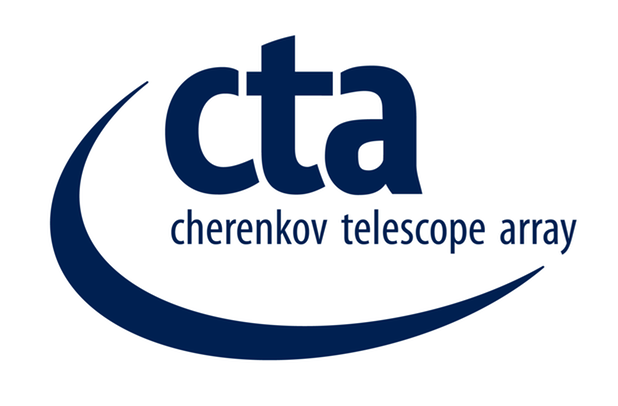 John CarrCentre de Physique des Particules de Marseilleand Landessternwarte, Heidelberg
CTA site requirements and environmental conditions
Formal Requirements Policy
Define requirements for all CTA Systems

Impose requirements on all designs, products and sites


Define specification conforming to requirements

Verify conformity of design/site to requirements
CTA Requirements tree
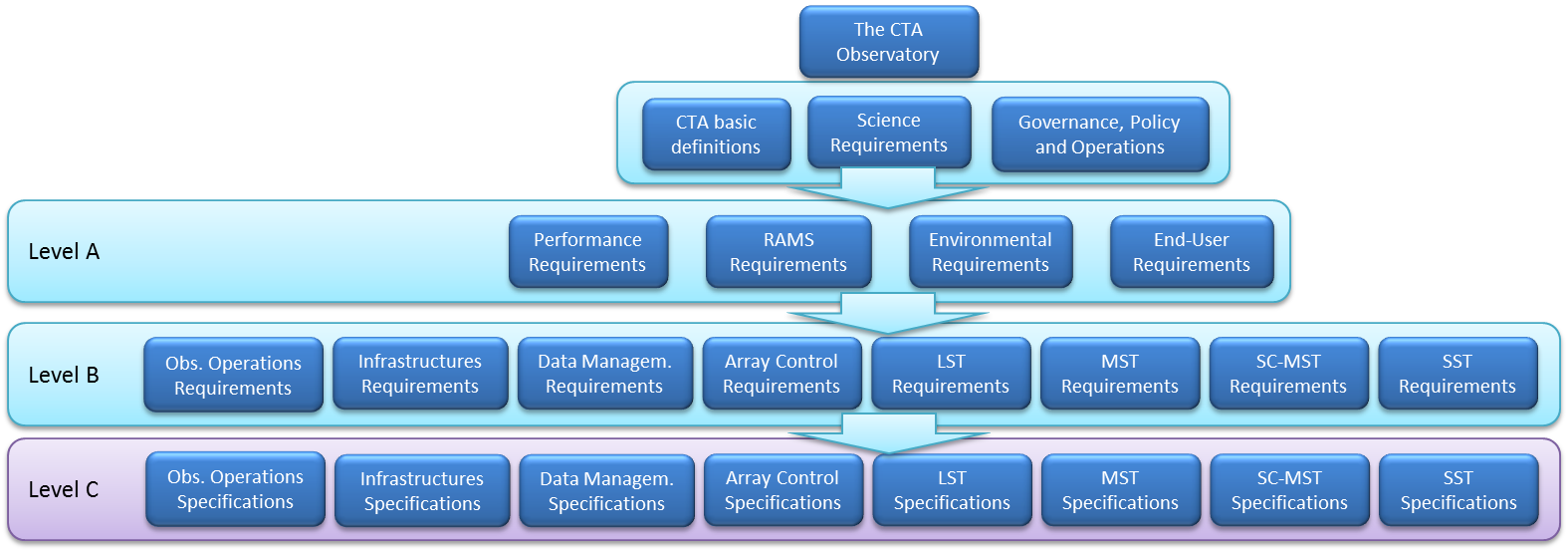 Requirement with impact of site choice:
Performance
RAMS
Environmental
Infrastructure
Requirement documents on webpage
https://portal.cta-observatory.org/Bodies/SSC/SitePages/Documents%20for%20the%20meeting.aspx
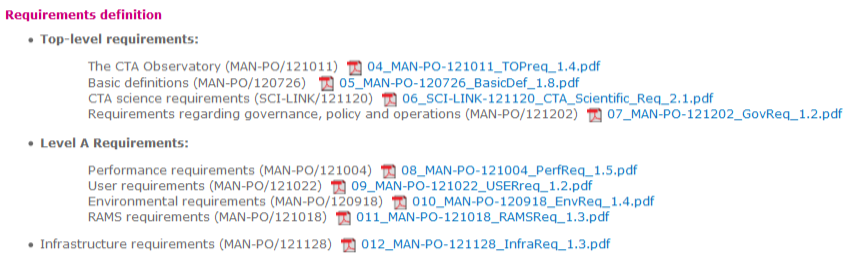 Environmental Requirements (extracts)
Infrastructure Requirements (extracts)
Safety Requirements (extracts)
Example I: Site topography
Requirements
The area available for the deployment of the southern hemisphere site must be > 10 km2

The area available for the deployment of the southern hemisphere site must have a 
                                                                                        linear extent in all directions of > 3 km

The area available for the deployment of the northern hemisphere site must be > 1 km2

The area available for the deployment of the northern hemisphere site must have a 
                                                                                     linear extent in all directions of > 0.9 km

The local gradients in the area of the sites with roads, after ground levelling, must be <8 %

The local gradients in the area around the telescope and buildings, 
                                    for 5 m beyond the structures and after ground levelling, must be <2 %
Verification and Considerations
Maps
Measurements
Civil Engineering studies: costs
Example II: Hail
Requirements
All elements of the system must be undamaged in their Safe positions by the impact 
                                                                                         of hailstones with diameter <20 mm.
The CTA sites must have a probability that hailstones with a diameter of > 20 mm
                                                                              should occur with a frequency < 3% / year.
Verification and Considerations
Test mirrors with dropped ball bearings of same energy

Data from site

Long term data difficult to obtain, need occurrence < 1 per 30 years
Example III: Earthquakes
Requirements
Damage Limitation requirement: Peak horizontal ground acceleration < 0.25g 
                                                       and peak vertical ground acceleration < 0.3g 
                                                 with 10% probability of exceeding these figure within 10 years.
   With these conditions, all system shall meet the Damage Control Limit requirement
Collapse Prevention requirement: Peak horizontal ground acceleration < 0.5g 
                                                        and peak vertical ground acceleration < 0.6g 
                                                  with 10% probability of exceeding these figure within 50 years.
With these conditions, all systems shall meet the Collapse Prevention Limit state
Verification and Considerations
Design telescope to withstand earthquakes with given parameters

Verify with Finite Element Analysis

Ensure data from site conforms to input to analysis

Estimate incremental costs to design with earthquakes
Iterate requirements with design / site
Plan for the possibility of changing requirements 
                                                if design / site cannot conform

Produce conformity matrix that design / site do conform
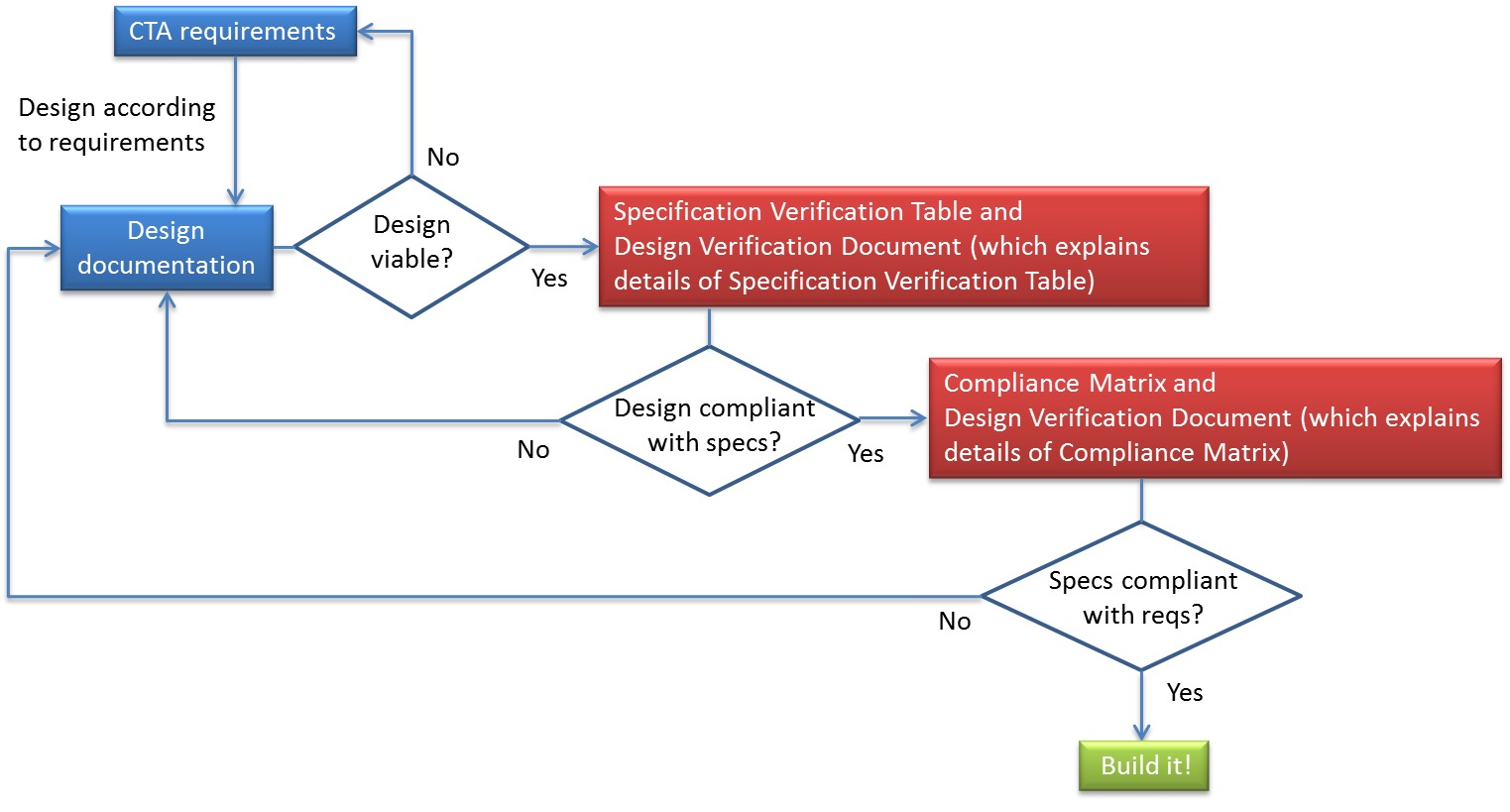 Summary
Chosen sites must conform to final requirements